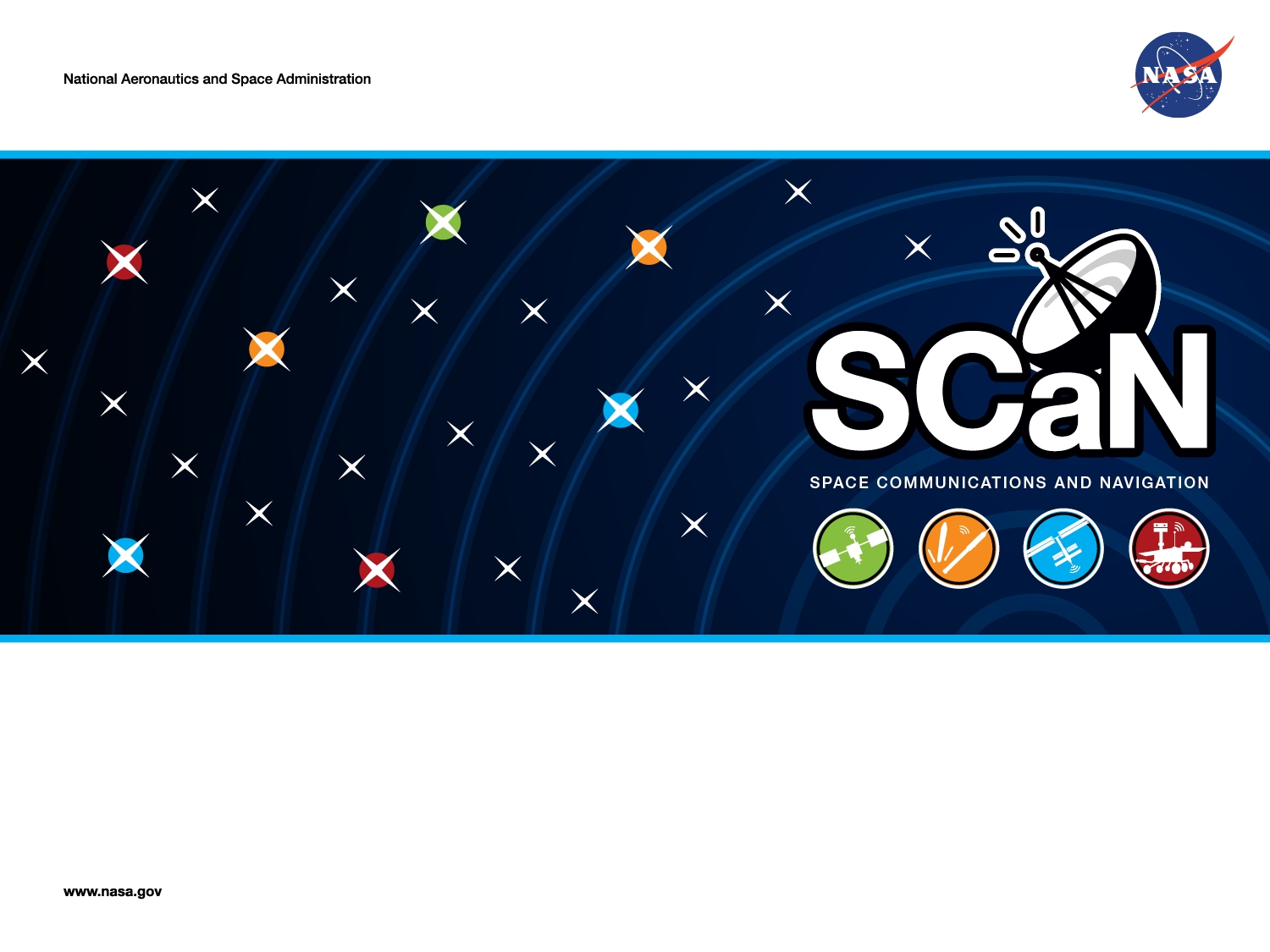 Time Correlation And Synchronization BoF

Ed Greenberg
18-19 July 2011
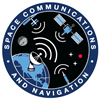 Keeping the universe connected.
JPL Data Systems Standards Program
18-19 July 2011
Time Correlation and Synchronization BOF
Overview

Time is a critical component of every space mission and  synchronization capabilities will be a primary concern for an emerging Space Network.

CCSDS has no specifications for Time Correlation or Time Synchronization even though every mission needs to include these functions in their operational capabilities.

Document Current Time Correlation and Synchronization Techniques used by current missions and propose methods that can be utilized to provide improved performance and reduced workload
18-19 July 2011
JPL Data Systems Standards Program
Spacecraft Time
Role of the Spacecraft Clock and Time Correlation
Time is a fundamental physical property that is used to: 
sequence events, 
to compare the durations of  events and the intervals between them 
to document the acquisition of acquired data. 
To navigate 
The spacecraft clock (SCLK) has the role of providing the spacecraft with its time but the local measure of time needs to be correlated to the proper time for the system wherein the spacecraft resides and to Earth’s standard time (UTC). 

This requires the SCLK to be correlated to a standard time source on Earth.
Ro
18-19 July 2011
JPL Data Systems Standards Program
Managing the Spacecraft Clock
Since the mission planners need to know what the spacecraft clock value would be in the future when the spacecraft is at a designated point in its trajectory, the planners must have a tool to correlate the SCLK with UTC (and Ephemeris time) and to project how the value of the SCLK will advance in relation to UTC. 
 
Knowing what the clock value is or was at a specific point in time is only one part of the problem, knowing how the clock is advancing in time is another.  Acquiring this knowledge is the role of spacecraft clock correlation practices; first with determining what the SCLK value is at an instant (a time correlation point) and the determining how the oscillator frequency is performing (determined by differencing time correlation points). 

This requires accurate time correlation methods, stable oscillators, standard processes to transform the raw data into projections coupled with the methods to distribute the results to mission entities.
18-19 July 2011
JPL Data Systems Standards Program
Space Network Time Service
In order for there to be an effective space network there must be a reliable time service to provide time to the members of the network and to correlate the network time with Earth based UTC. 
In order to provide such a service in remote places it is imperative to have reliable and efficient Time Correlation processes that can maintain an accurate relationship with UTC and a stable clock to maintain accurate time when out of sight of the earth. 
There are already sets of systems (GPS, GNOSS and Galileo) that provide time correlation and distribution of UTC for low earth orbiting spacecraft but it is hard to envision similar systems being activated for missions that are beyond geostationary altitudes.  
The only methodology that is presently used for time correlation beyond geostationary altitudes uses telemetry data for that purpose. This methodology uses time-tagged telemetry frames in the correlation process and typically needs to maintain a reference file for predicting the value of the spacecraft onboard clock in the future with UTC for supporting onboard operations and on Earth data processing.
18-19 July 2011
JPL Data Systems Standards Program
Time Correlation and Synchronization BOF
Approach

The initial plan was to document the current  approaches to time correlation and synchronization used in space missions. 
 
Then the activity would determine what current practices could and should be recommended and codified as a recommended approach.

Additionally the BOF would investigate new developments:

Coupling Regenerative Ranging with Time Correlation to significantly improve the accuracy of the Time Correlation Process
Investigate whether an adaptation of the Network Time Protocol (NTP) as proposed by Dr. David Mills would be appropriate for a space network

Investigate better Spacecraft Oscillators
JPL and APL’s combined development of a 10-15 Stable Atomic Clock Oscillator
Presently heavy and consumes too much power
Symmetricom’s Atomic Clock Chip providing a 10-10 Stable Oscillator
Small, Light Weight and low power but yet to be flight qualified
18-19 July 2011
JPL Data Systems Standards Program
Time Correlation and Synchronization BOF
Current Approaches
  
The use of telemetry frame time tagging applied by the receiving ground stations with spacecraft time of frame release recorded in space packets produced by the spacecraft is used by both DSN and GN supported missions.

User Spacecraft Clock Calibration System (USCCS) protocol is used for navigation and time correlation by TDRSS Missions

Use of GPS for time synchronization is used by by near earth missions that include a GPS receiver in their spacecraft

Proximity Link techniques documented in the Proximity Link Layer Blue Book are going to be used in the Mars Network supported by ELECTRA transceivers.
18-19 July 2011
JPL Data Systems Standards Program